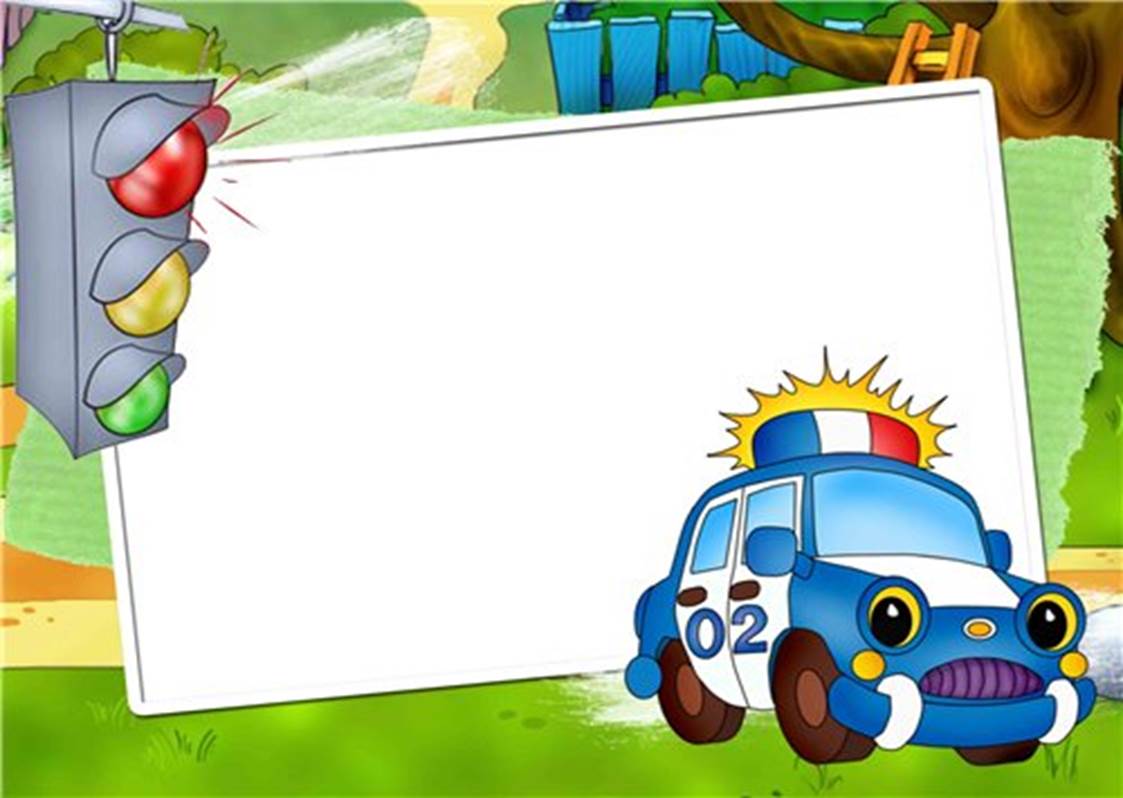 «Сладкие  правила  дорожного  движения».
Северный район с. Северное
МКДОУ Северного района
Новосибирской области
Детский сад «Сказка»
Елизарова Нина Николаевна
Елизарова Дарья 3года
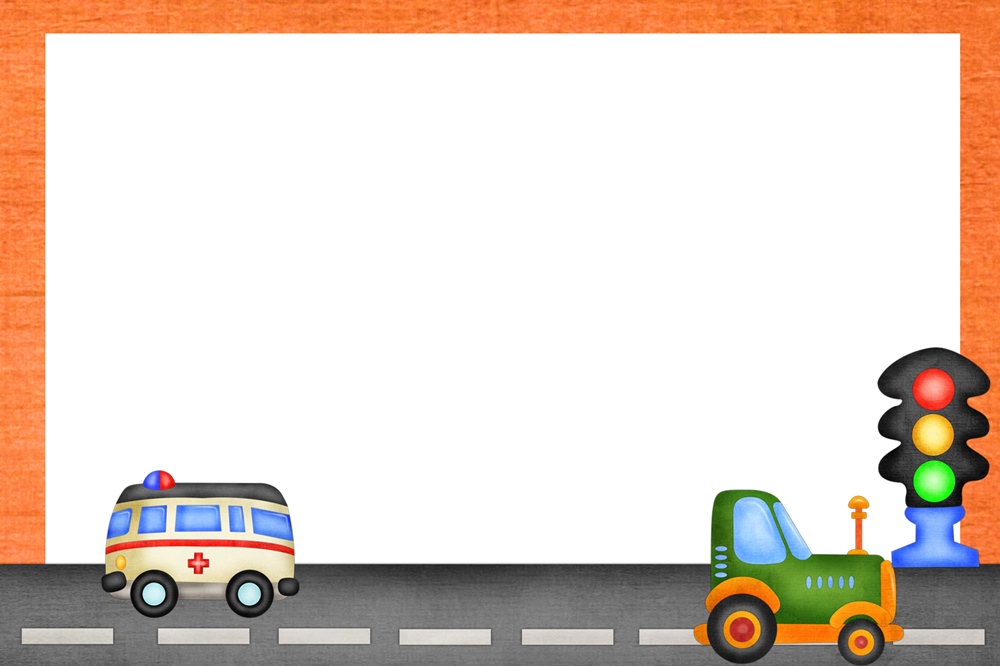 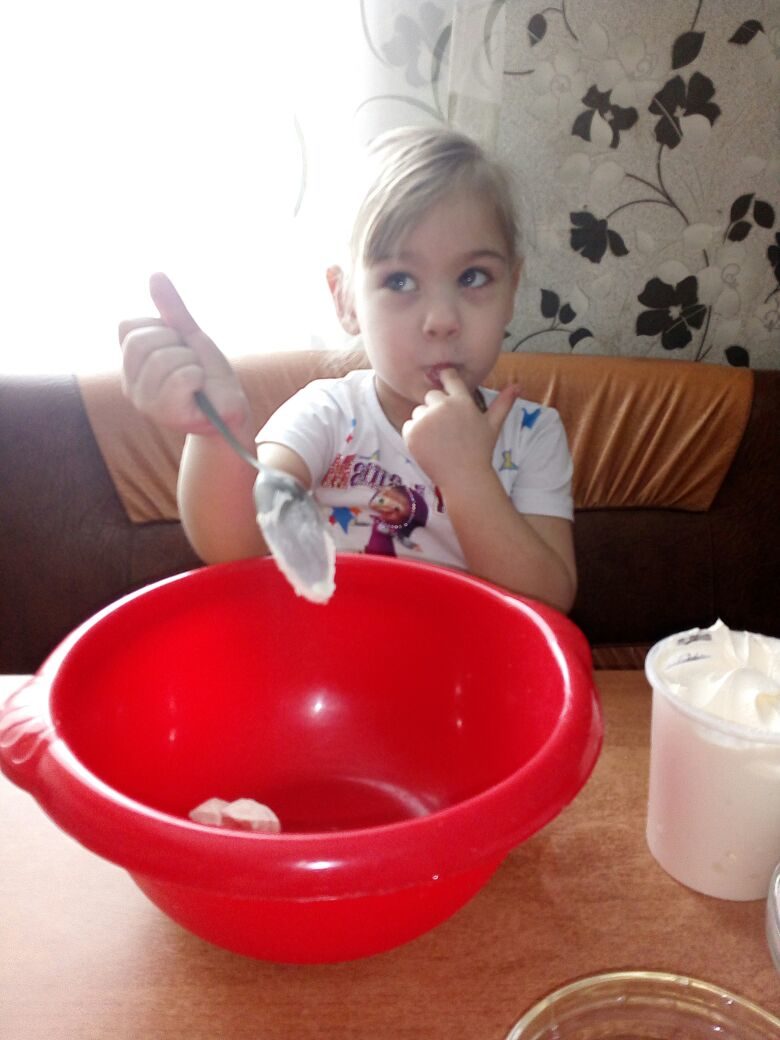 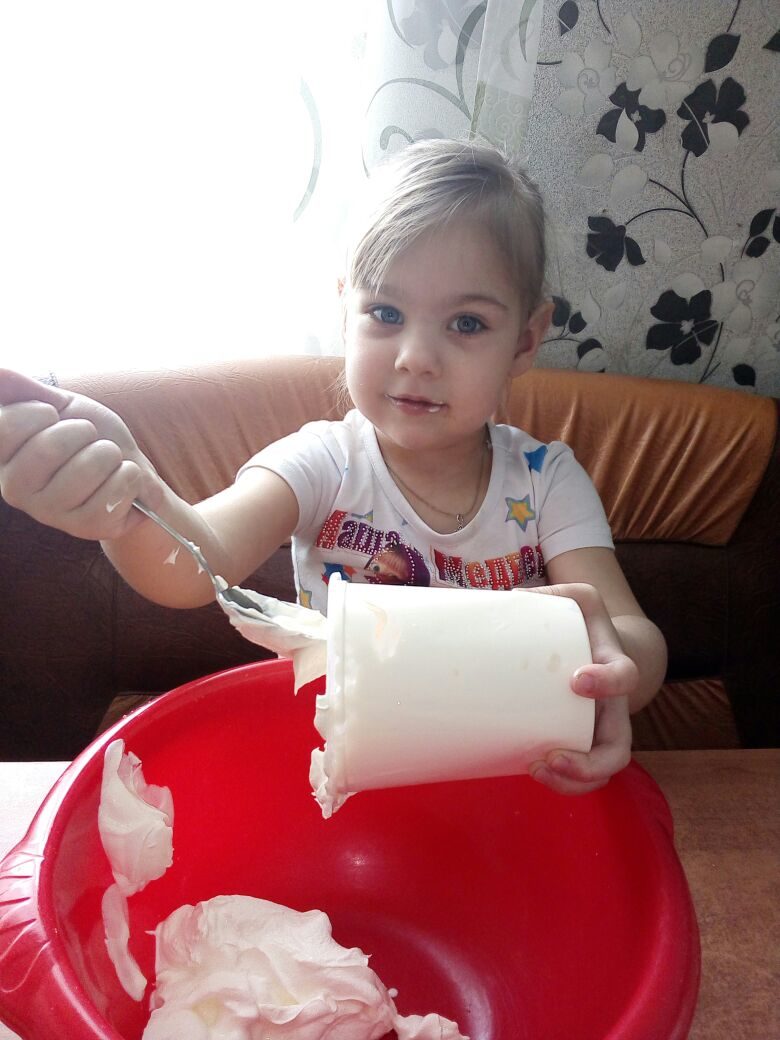 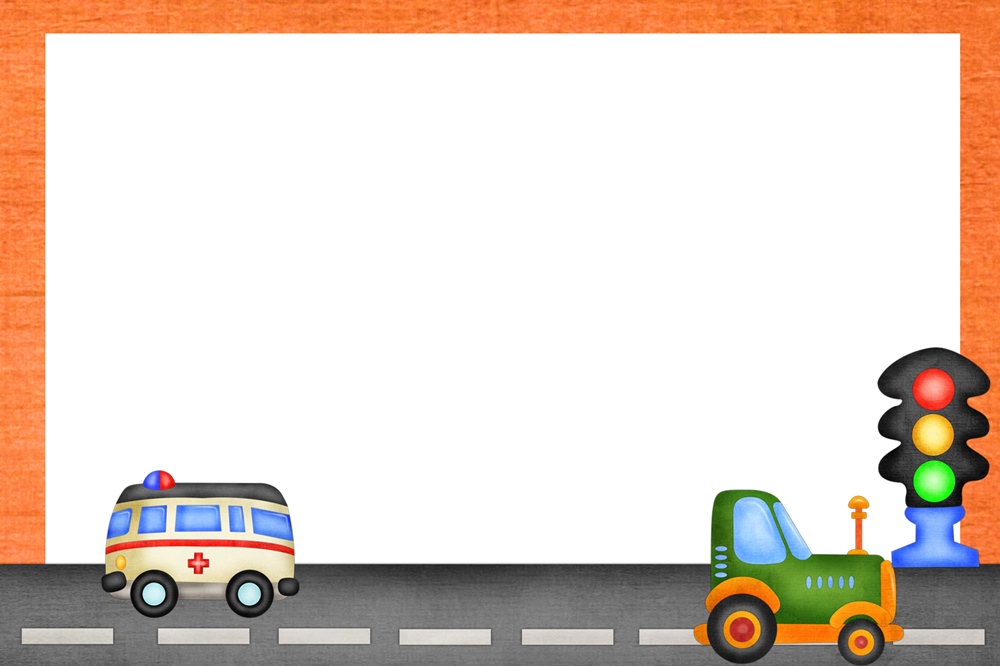 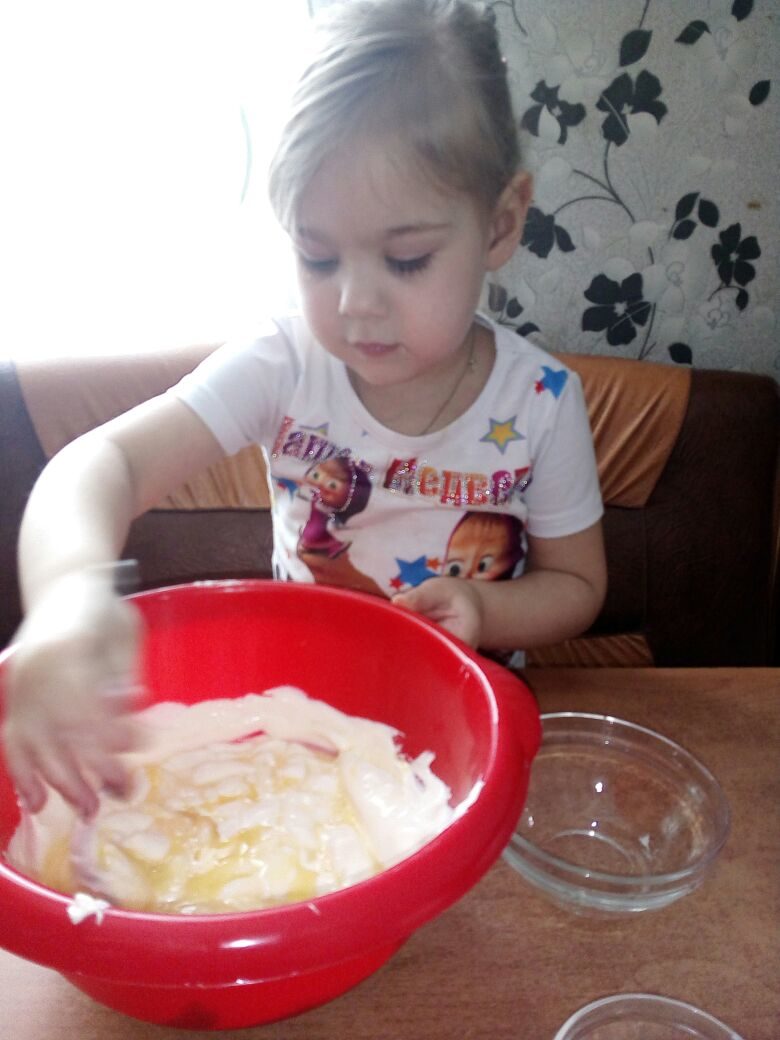 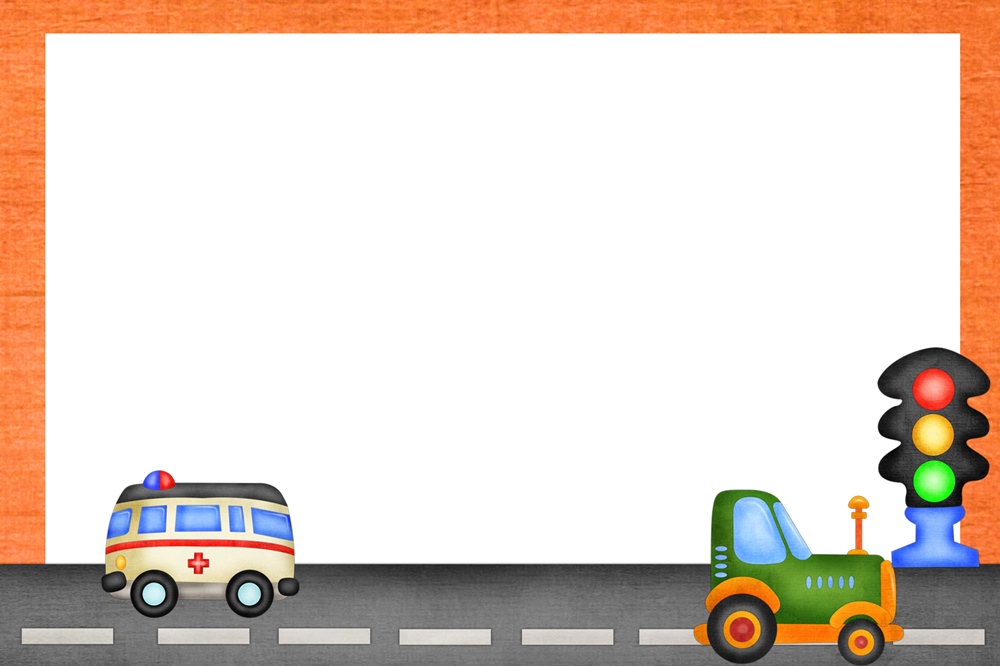 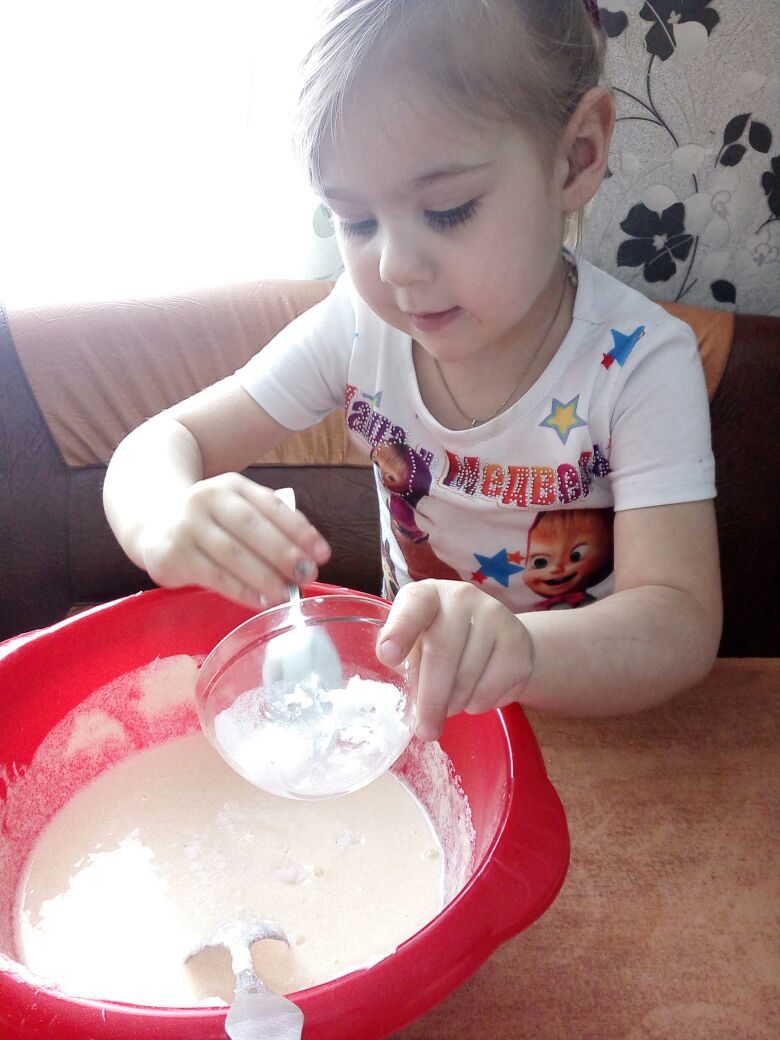 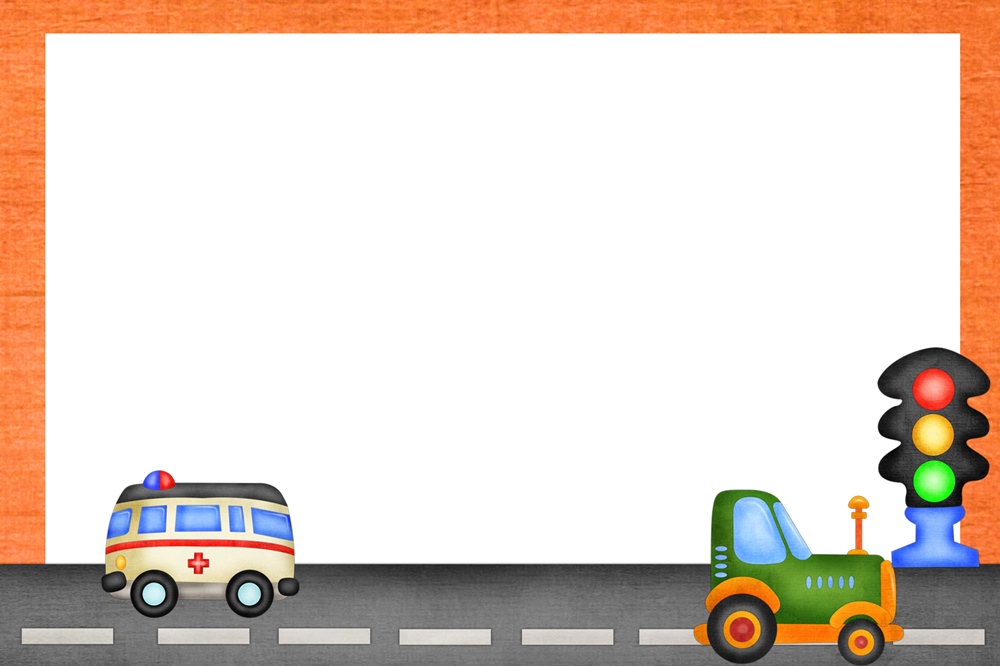 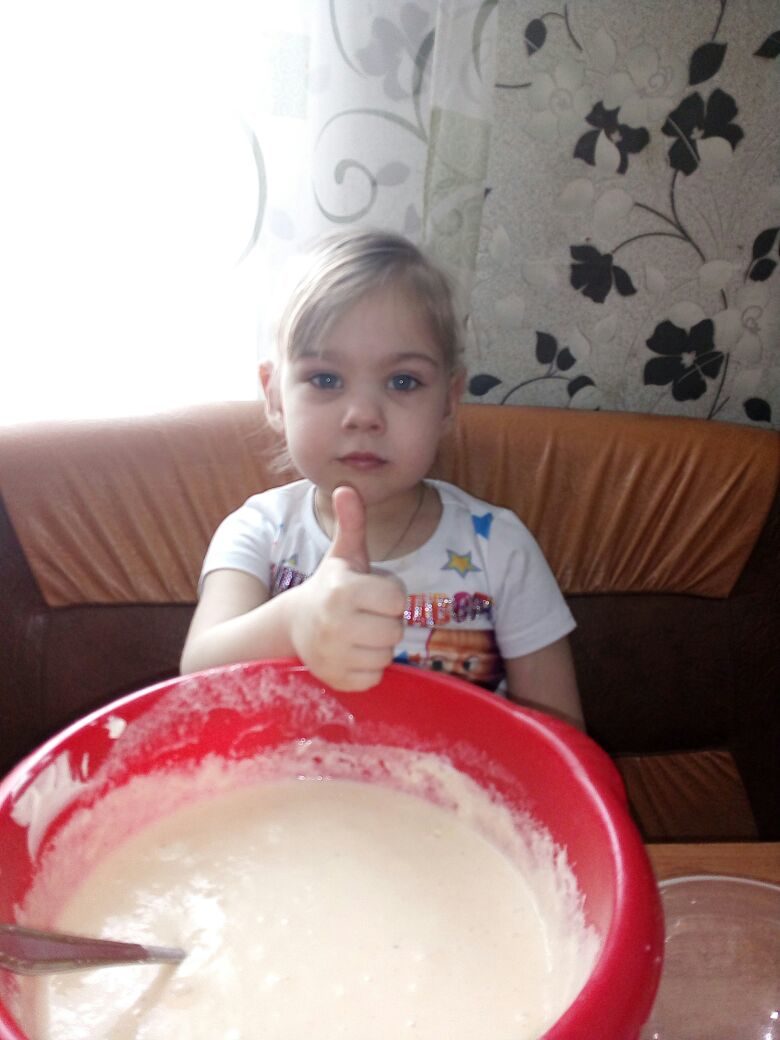 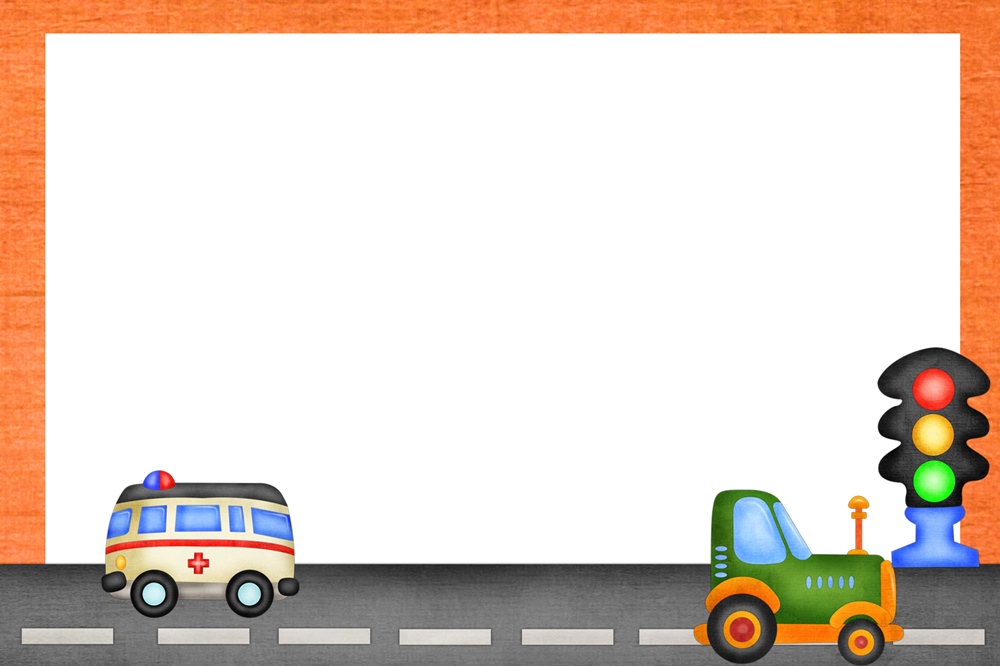 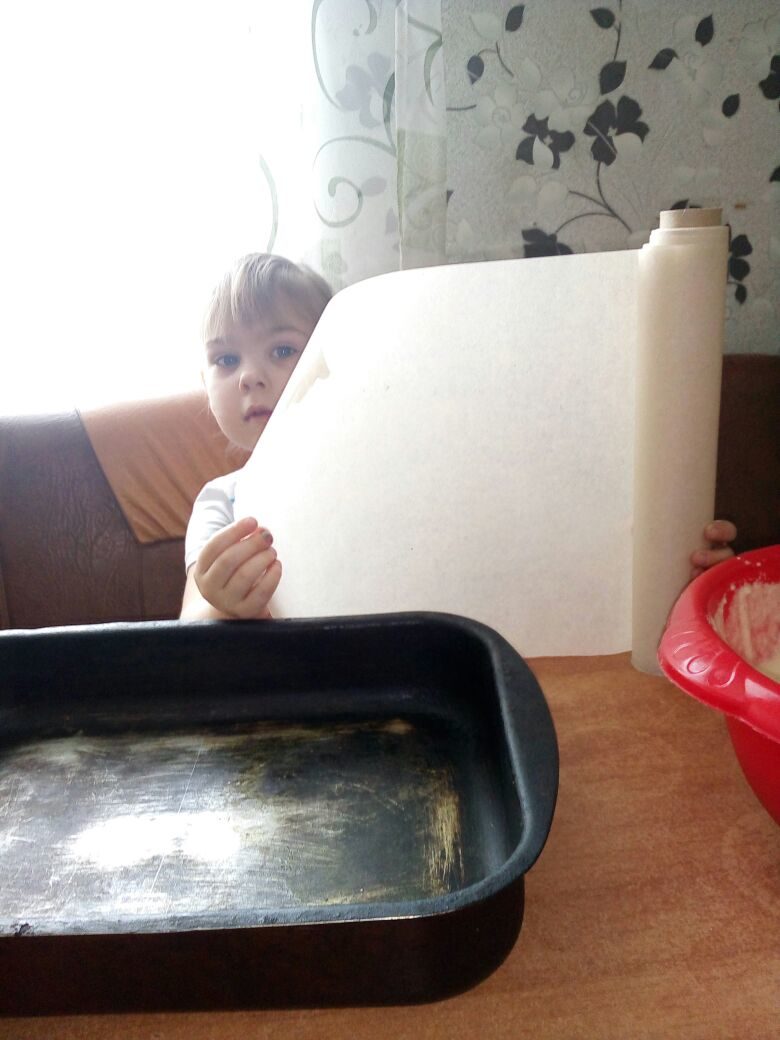 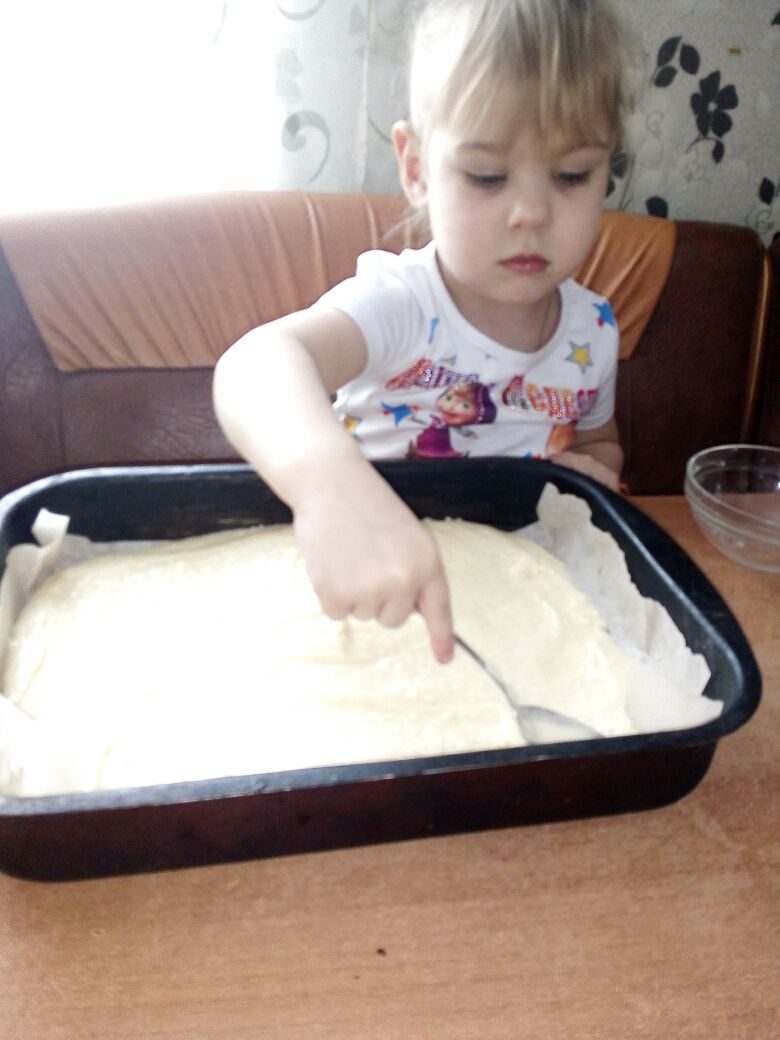 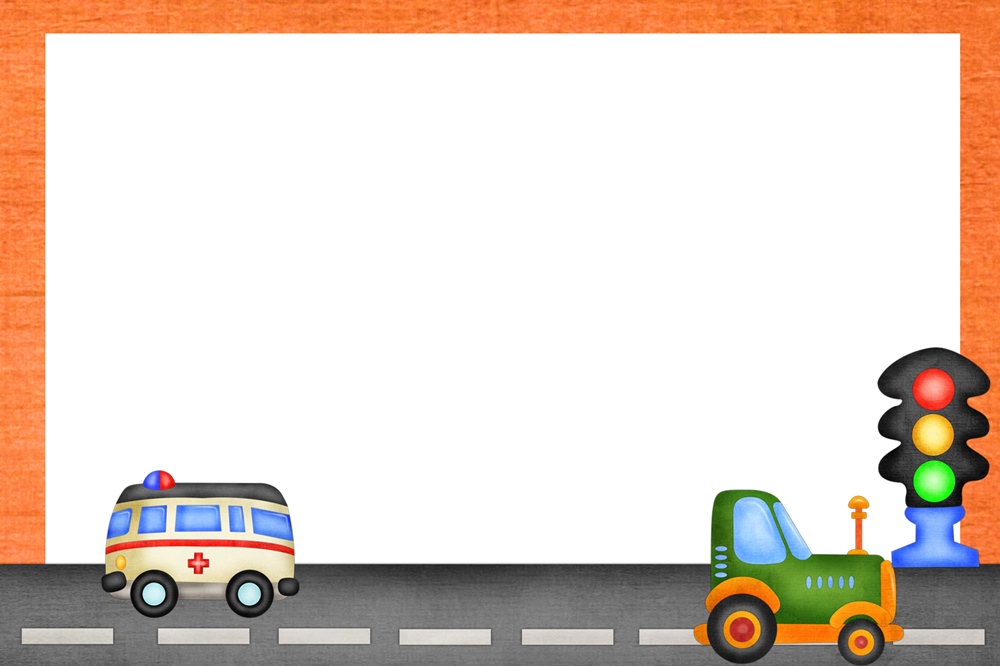 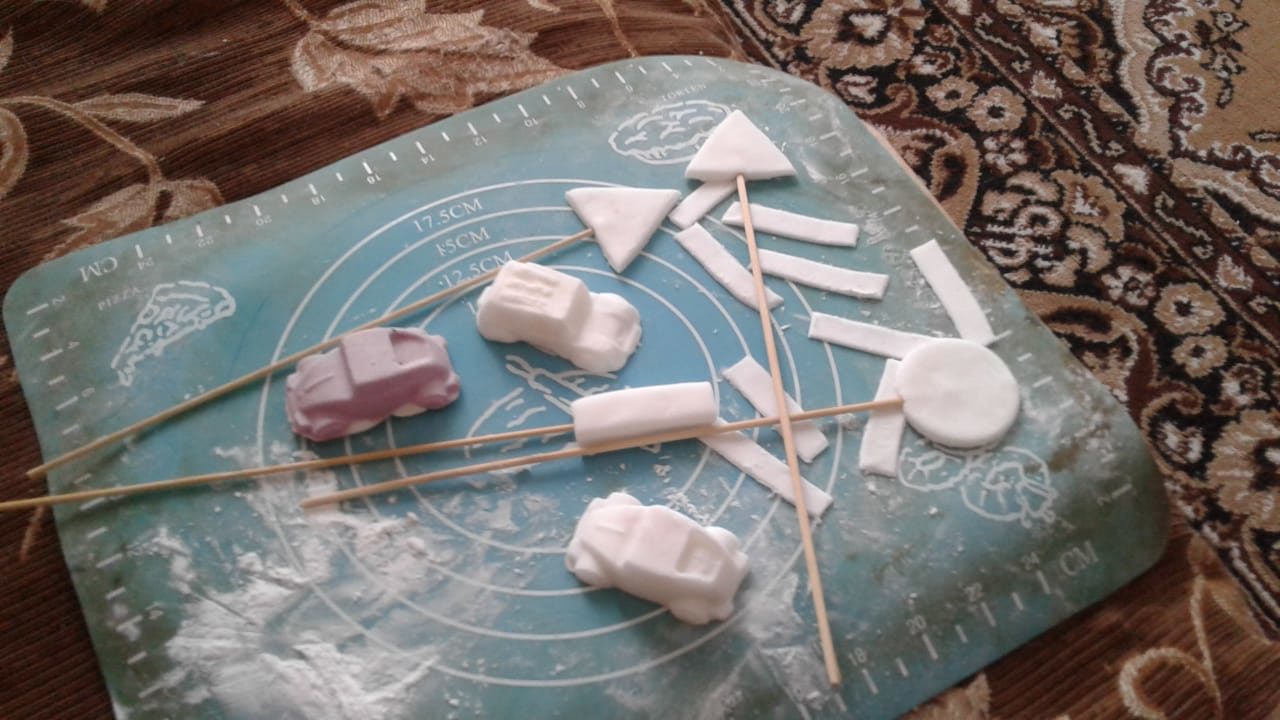 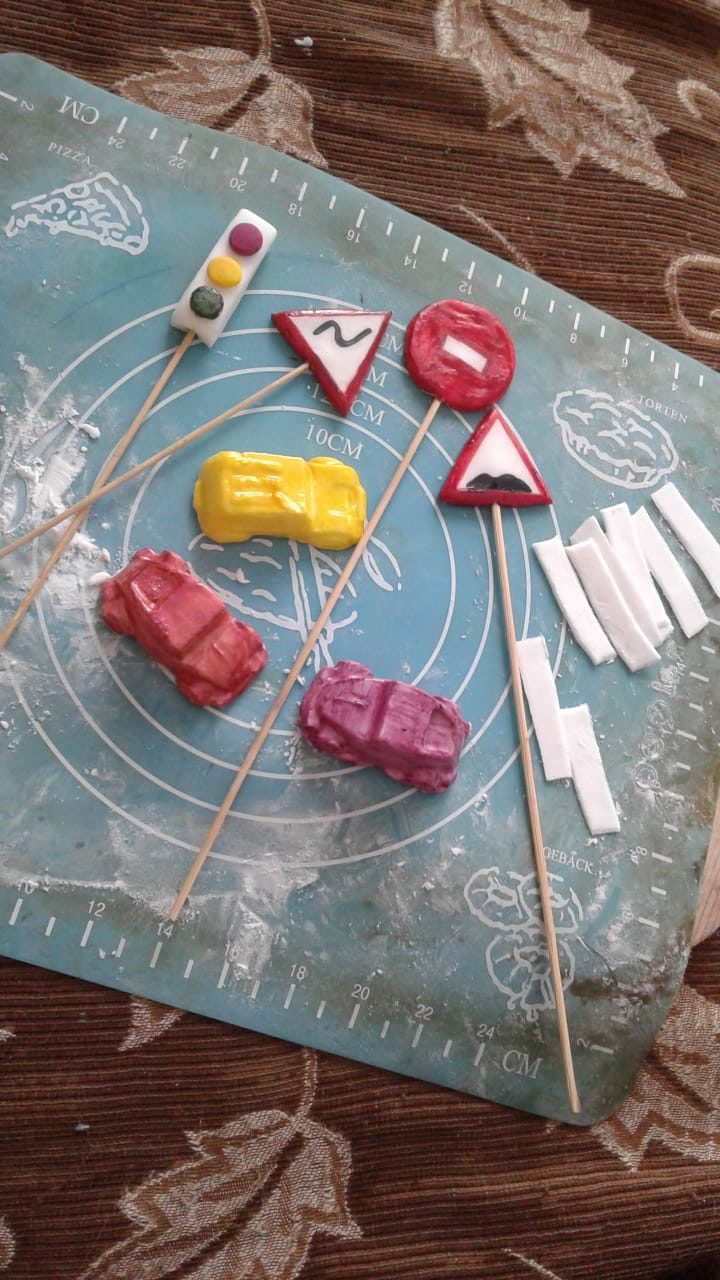 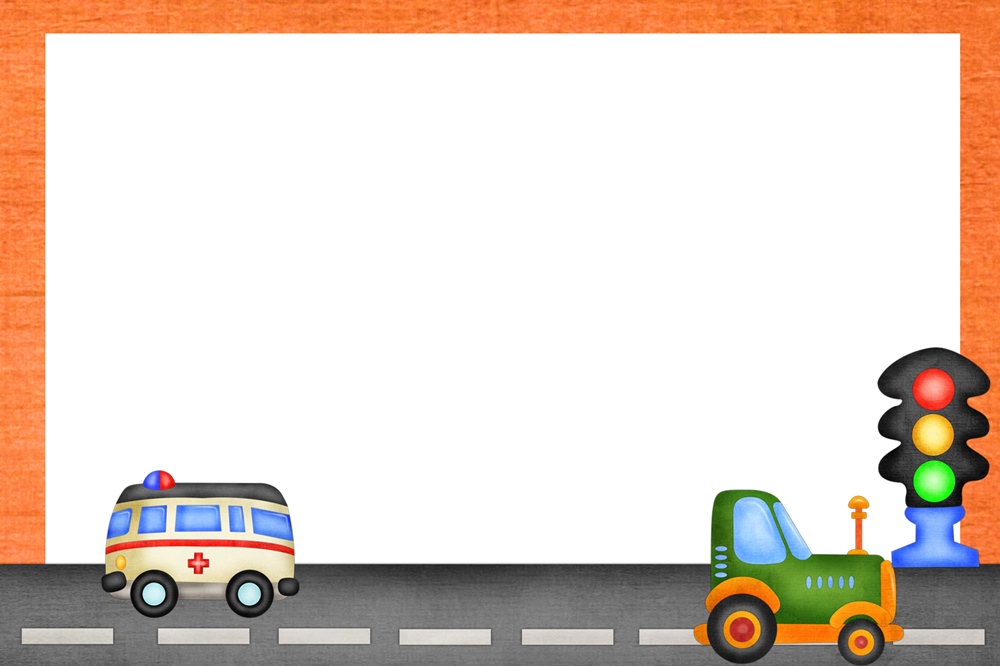 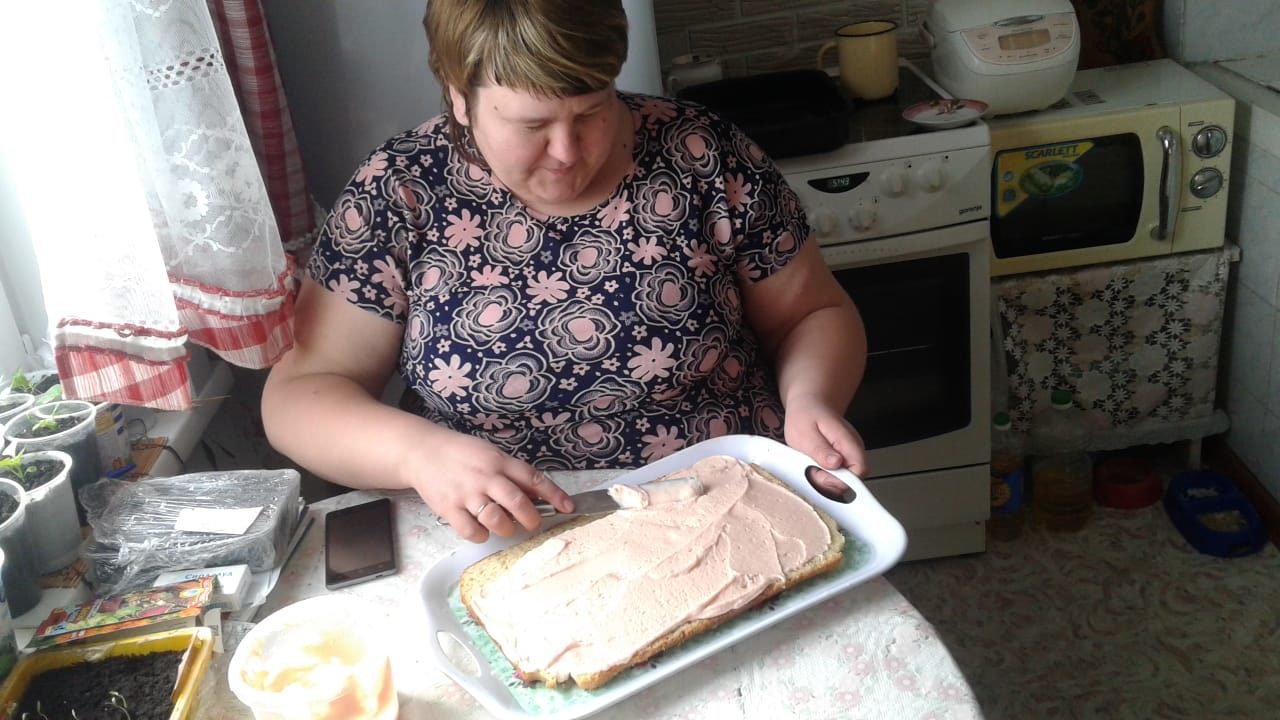 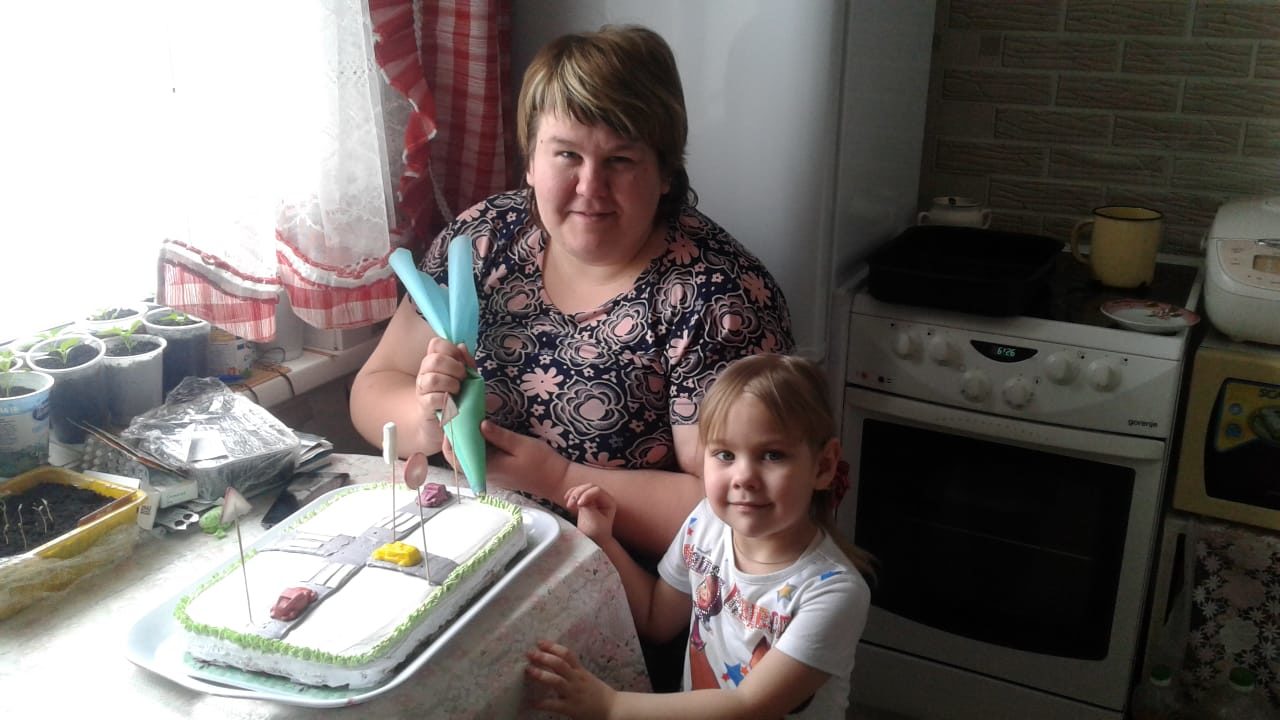 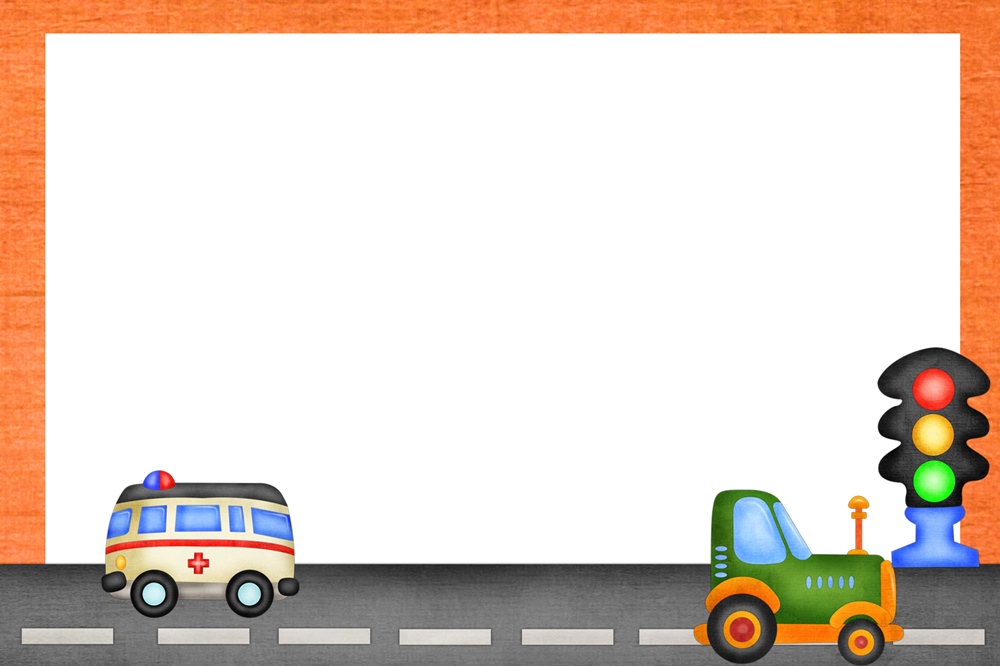 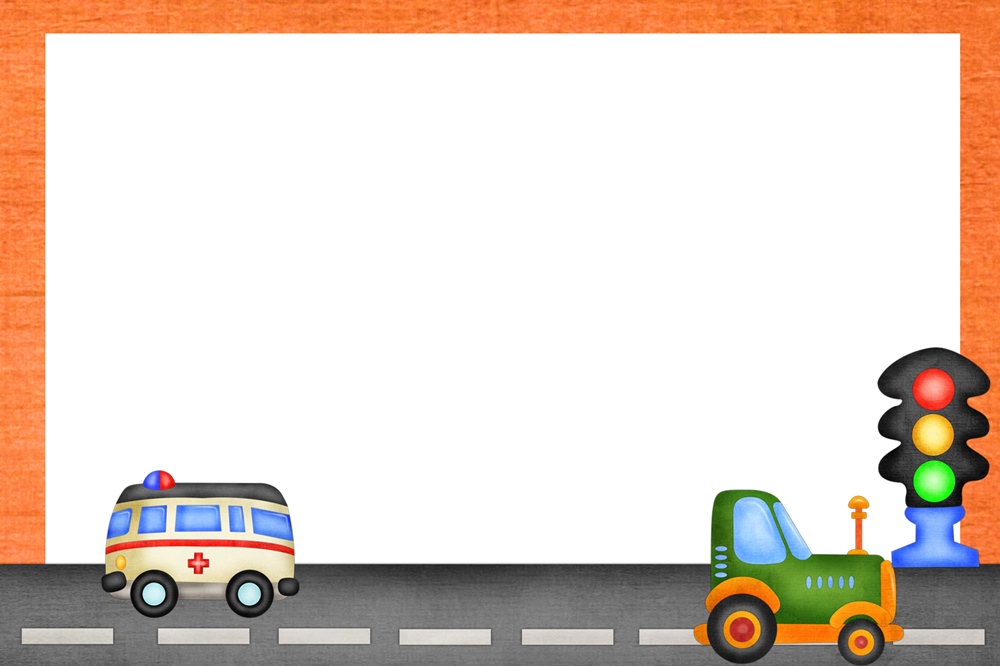 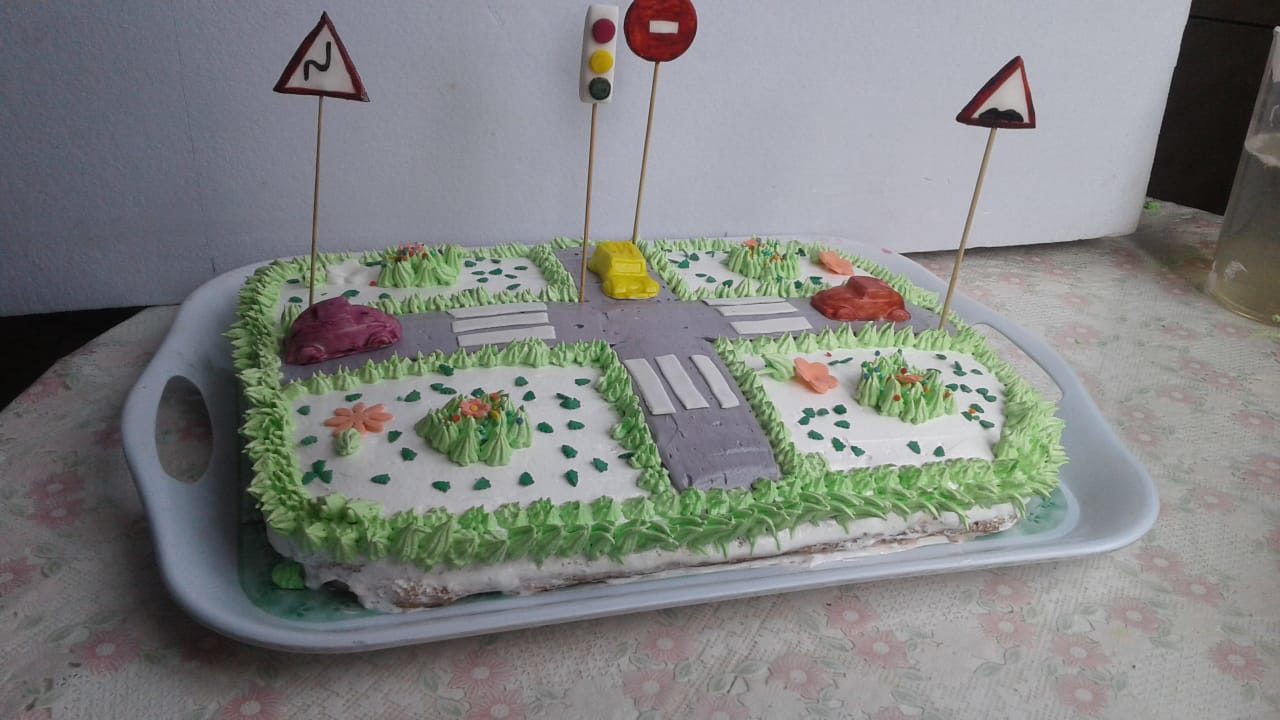 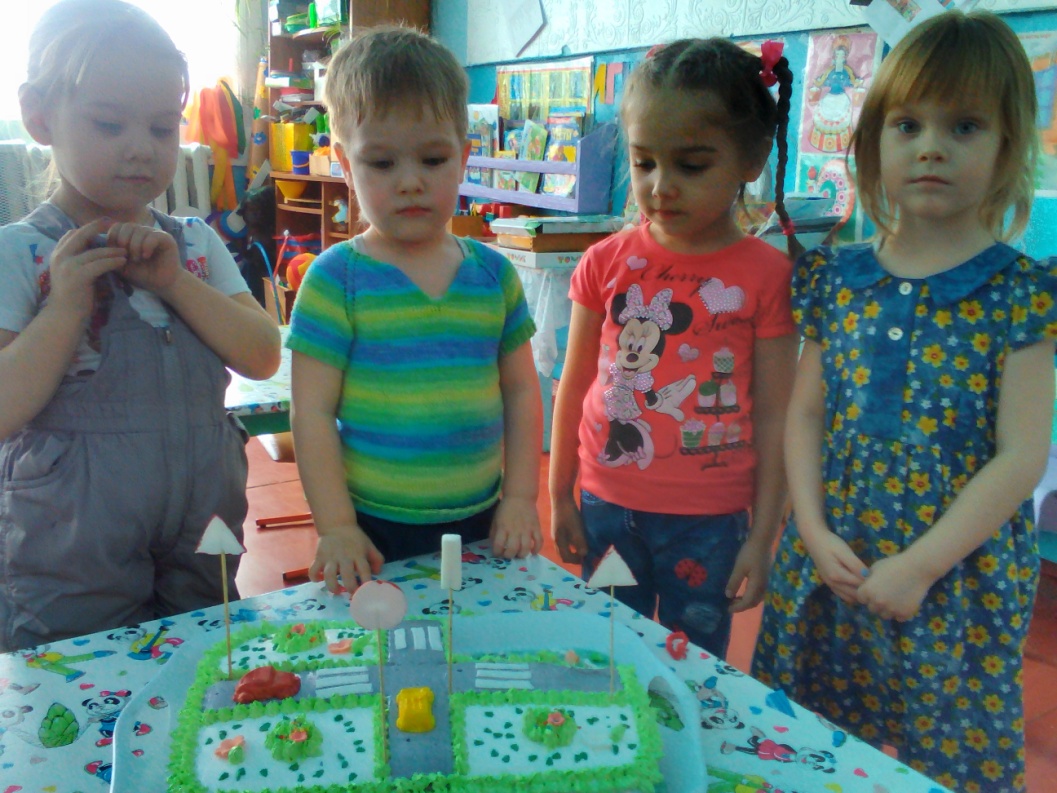